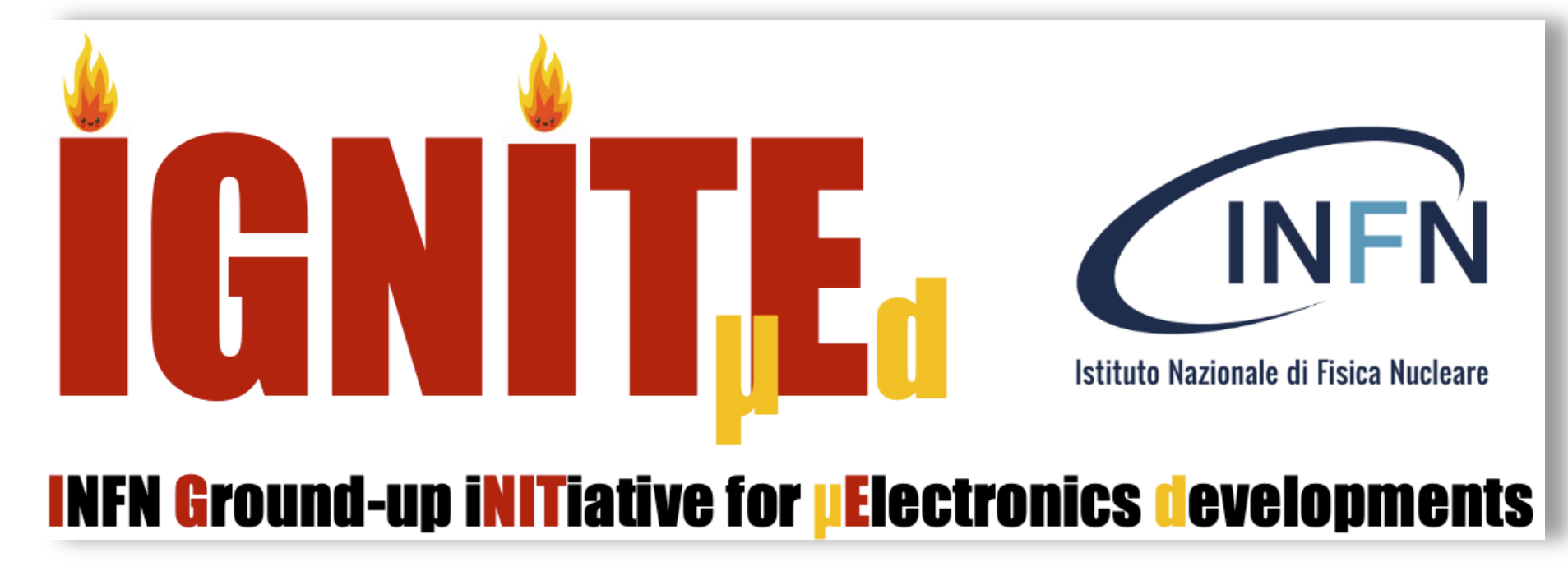 Recent results on micro-electronics developments for future trackers in 
 Hi-Lumi upgrades
Gian Matteo Cossu
gianmatteo.cossu@ca.infn.it 

on behalf of the IGNITE collaboration
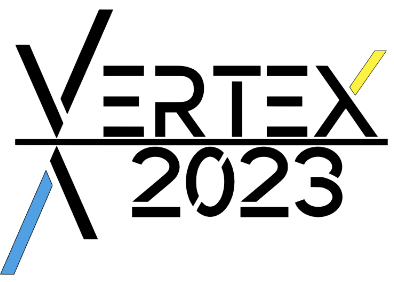 Challenges in next Hi-Lumi upgrades (and 4D tracking)
Future colliders (LHCb Upgrade II, HIKE (NA62 upgrade), CMS-PPS, ATLAS AFP, FCC-hh) will have to cope with extremely high instantaneous luminosity:
2
Recent results IGNITE – GM Cossu – Vertex 2023 – Sestri Levante
16-20 Oct 2023
Challenges in next Hi-Lumi upgrades (and 4D tracking)
Future colliders (LHCb Upgrade II, HIKE (NA62 upgrade), CMS-PPS, ATLAS AFP, FCC-hh) will have to cope with extremely high instantaneous luminosity:
FAST 
and 
RAD-HARD SENSORS
3
Recent results IGNITE – GM Cossu – Vertex 2023 – Sestri Levante
16-20 Oct 2023
Challenges in next Hi-Lumi upgrades (and 4D tracking)
Future colliders (LHCb Upgrade II, HIKE (NA62 upgrade), CMS-PPS, ATLAS AFP, FCC-hh) will have to cope with extremely high instantaneous luminosity:
FAST 
and 
RAD-HARD SENSORS
CMOS 28-nm
ELECTRONICS
4
Recent results IGNITE – GM Cossu – Vertex 2023 – Sestri Levante
16-20 Oct 2023
Challenges in next Hi-Lumi upgrades (and 4D tracking)
Future colliders (LHCb Upgrade II, HIKE (NA62 upgrade), CMS-PPS, ATLAS AFP, FCC-hh) will have to cope with extremely high instantaneous luminosity:
FAST 
and 
RAD-HARD SENSORS
CMOS 28-nm
ELECTRONICS
SILICON PHOTONICS
5
Recent results IGNITE – GM Cossu – Vertex 2023 – Sestri Levante
16-20 Oct 2023
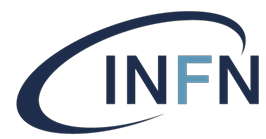 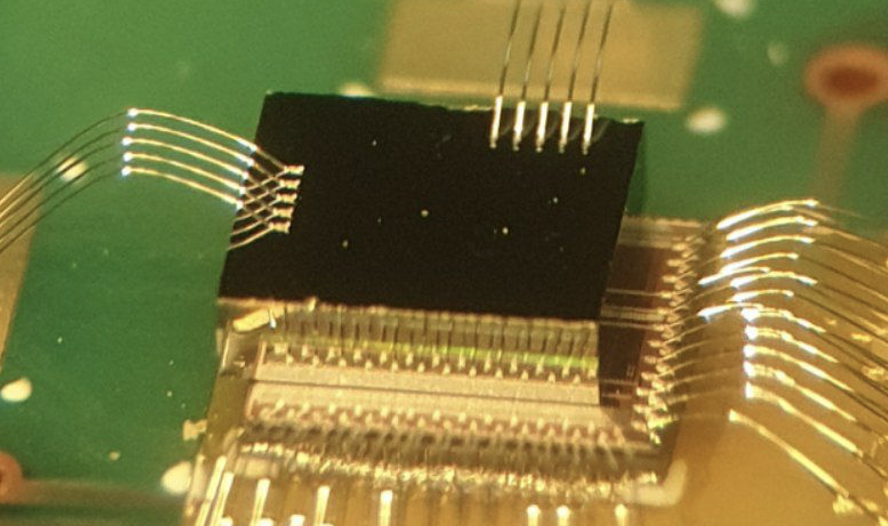 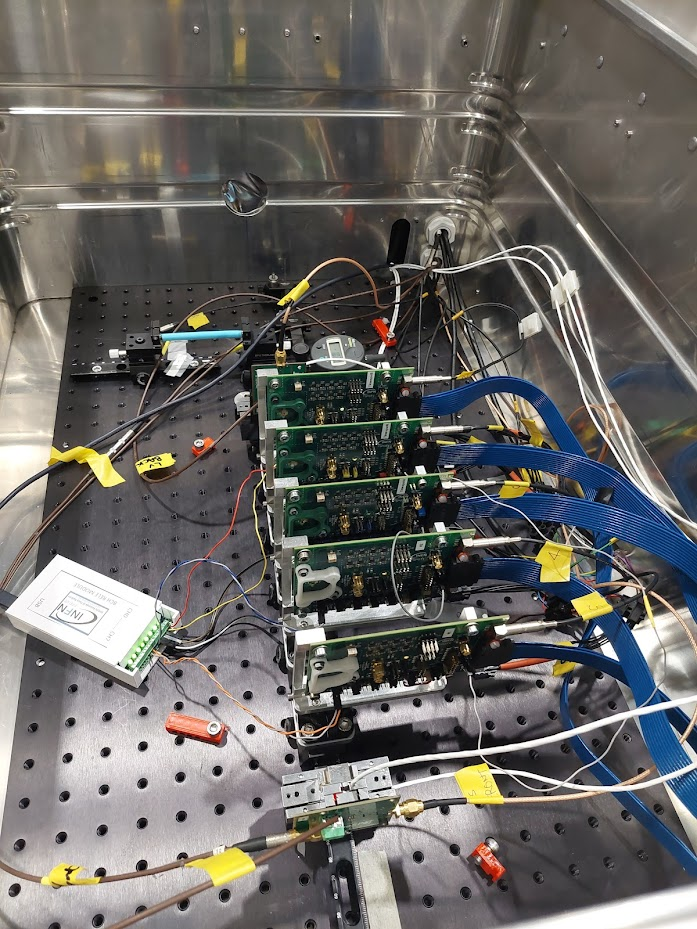 Sensor matrix
integrated electronics
INFN    R&D on 4D tracking
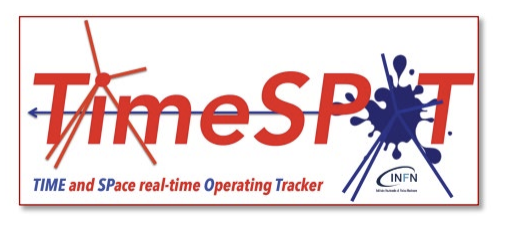 Beam axis (180 GeV/c π+)
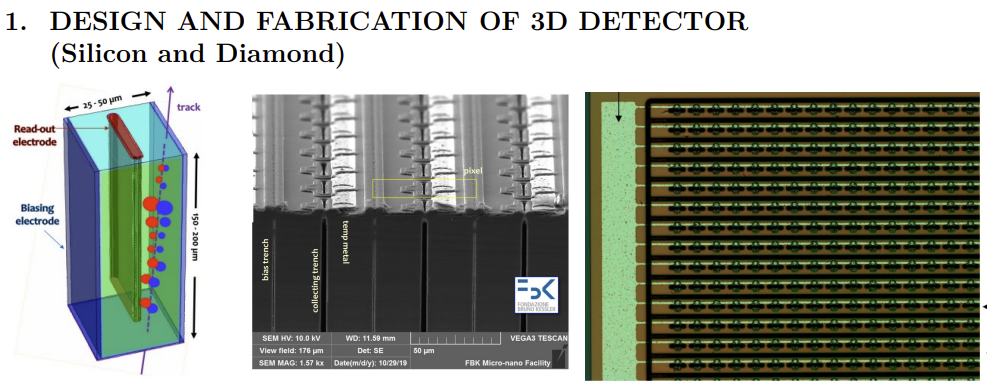 P. I. Adriano Lai
Timespot 3D Silicon Hybrids
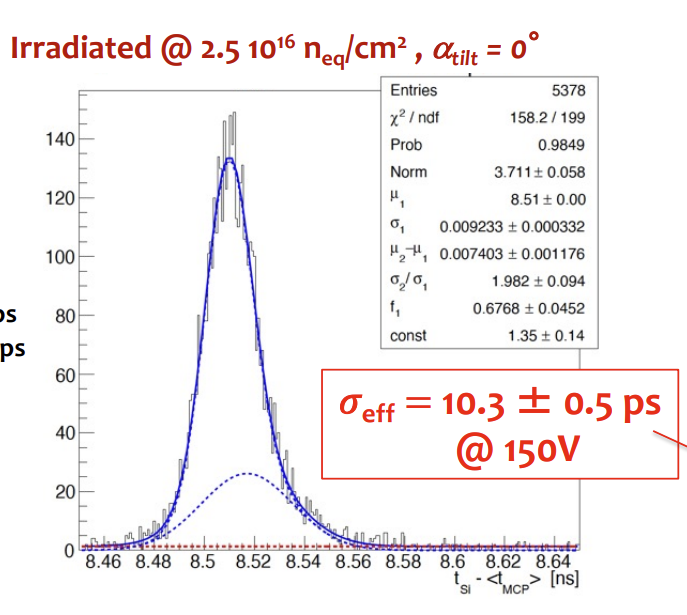 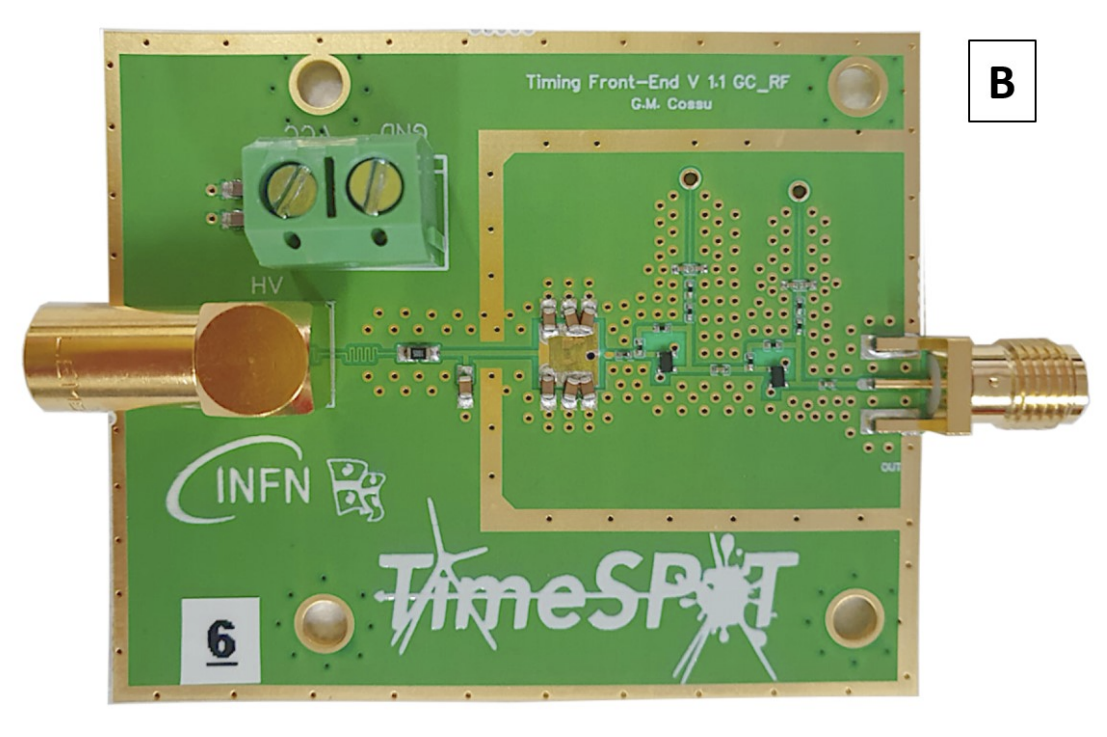 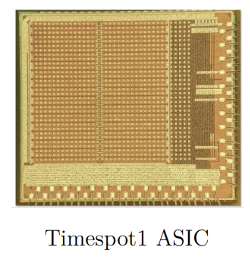 Timespot 3D Diamond Hybrids
Test beam with final demonstrator with 5 station with the TIMESPOT1 ASIC (May 2023)
See POSTER: Intrinsic timing properties of simulated ideal 3D-trench silicon sensor with fast front-end electronics  GM Cossu, D Brundu, A Lai
Recent results IGNITE – GM Cossu – Vertex 2023 – Sestri Levante
16-20 Oct 2023
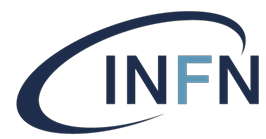 R&D on Silicon Photonics and High-speed Interconnect
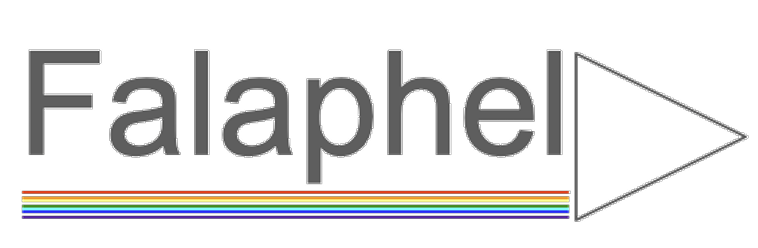 FAST LINK AND RAD-HARD FRONT-END WITH INTEGRATED PHOTONICS AND ELECTRONICS FOR PHYSICS
P. I. Fabrizio Palla
Compact Silicon Photonic Mach-Zehnder Modulators for High-Energy Physics
See Simone Cammarata’s talk given at TWEEP 2023
25 Gb/s NRZ transmission validated using standard Folded Mach Zehnder Modulator (FMZM)and RAD HARD FMZM up to 1.25 Grad!
Test beam with final demostrator with 5 station with the TIMESPOT1 ASIC
See POSTER: Intrinsic timing properties of simulated ideal 3D-trench silicon sensor with fast front-end electronics  GM Cossu, D Brundu, A Lai
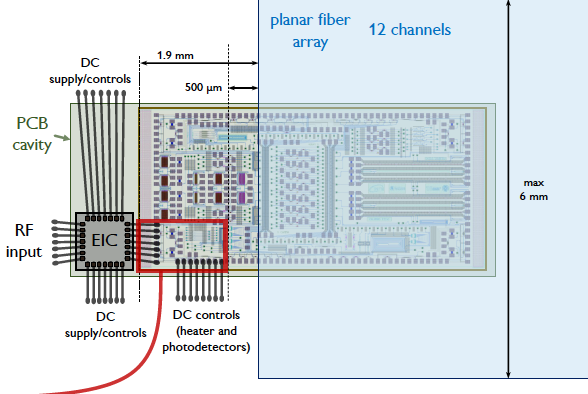 Also developing:
28-nm CMOS Serializer (target data rate 25 Gbps)
28-nm CMOS Driver/Receiver (target data rate 25 Gbps)
7
Recent results IGNITE – GM Cossu – Vertex 2023 – Sestri Levante
16-20 Oct 2023
The INFN - IGNITE initiative
GOAL: DEVELOP A TRACKING SYSTEM SUITABLE FOR HIGH LUMINOSITY CONDITIONS

Integrated system composed by a hybrid 28nm CMOS ASIC and pixel Sensor MATRIX

Readout ASIC for HIGH-BANDWIDTH optical data transmission

Take advantage of the experience obtained from the previous R&D projects (Timespot, Falaphel etc..)

	considering all the challenges in realizing such a device

Obtain uniform timing performance over a large area
Minimize power consumption
Distribute data to the read out 
Etc.

Explore innovative 3D technologies and vertical connections (TSVs, Face2Face or Face2Back bonding)
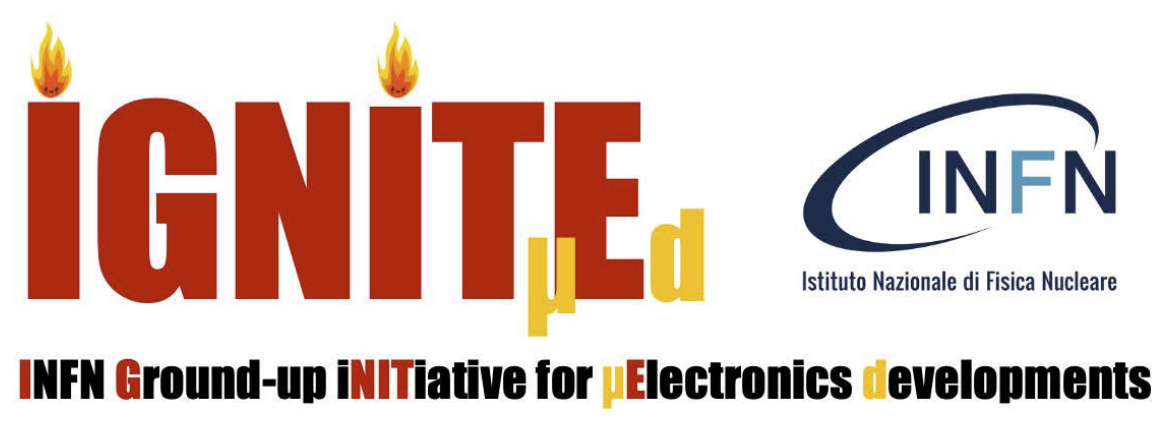 National initiative fundend by INFN

14 INFN institutes

70 people involved (physicist and engineers) 

P.I. Adriano Lai (INFN Cagliari)
8
Recent results IGNITE – GM Cossu – Vertex 2023 – Sestri Levante
16-20 Oct 2023
The IGNITE ASIC concept
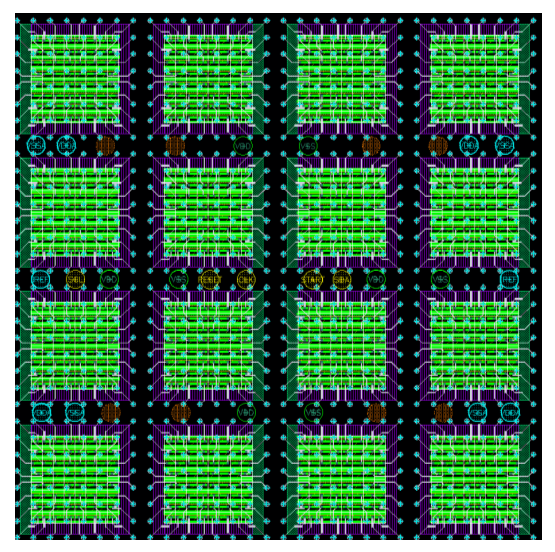 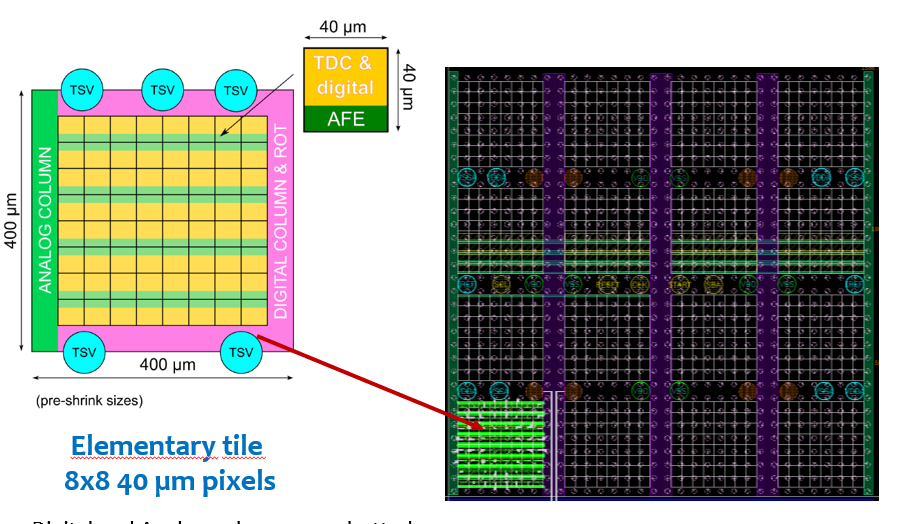 ELEMENTARY 
REPETITION UNIT
8X8 PIXEL

Each pixel has 36um pitch    and AFE + TDC

Make space for the TSV

Plls for clock distribution in the digital space between tiles
Example of 32x32 ASIC for 55 um pitch Sensor
Example of 32x32 ASIC for 45 um pitch Sensor
Same repetition unit with different redistribution layer

Higher pitch (110um, 165um etc.) can be obtained by channel masking
9
Recent results IGNITE – GM Cossu – Vertex 2023 – Sestri Levante
16-20 Oct 2023
RESULTS: IGNITE ASIC PIXEL
TIMESPOT1 PIXEL
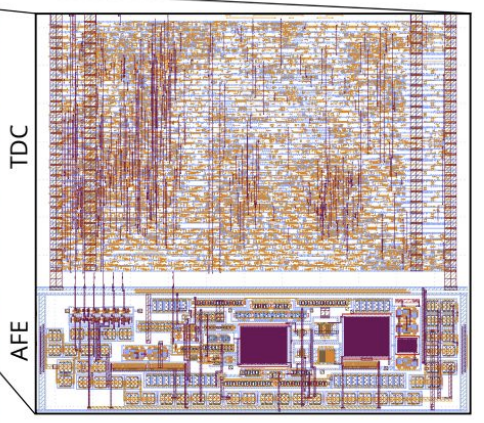 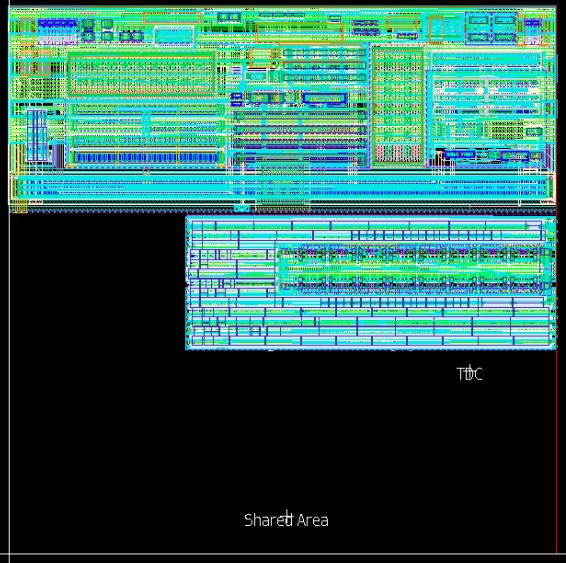 The pixel Fundament cells (AFE and TDC) have been completely redesigned using the new 28nm technology (HPC  HPC+)

The experience gained with the TIMESPOT1 ASIC was fundamental to speedup the process

Several improvements in area, power consumption and performance
IGNITE PIXEL
40 um
50 um
40 um
50 um
* PRE-SHRINK SIZES
10
Recent results IGNITE – GM Cossu – Vertex 2023 – Sestri Levante
16-20 Oct 2023
RESULTS: PIXEL AFE
IGNITE Analog Front-Ends

Several topologies investigated ( CSA, Common Gate TIA, Cascode TIA..etc)

4 different flavors simulated and with finalized design            (Layout + Post Layout Simulations)

 Cascoded Inverter with Fine DAC threshold tuning (FT-CAS )
 Cascoded Inverter with enhanced Offset Compensation (OC-CAS)
 No-Cascode Inverter with Fine DAC threshold tuning (FT-noCAS )
 No-Cascode Inverter with enhanced Offset Compensation (OC-noCAS)

Specifics:

LAYOUT AREA = 40um x 15um

Local Charge injection circuit

Programmable Power : 4uW  21 uW

Programmable TOT: e.g., 10ns  160ns
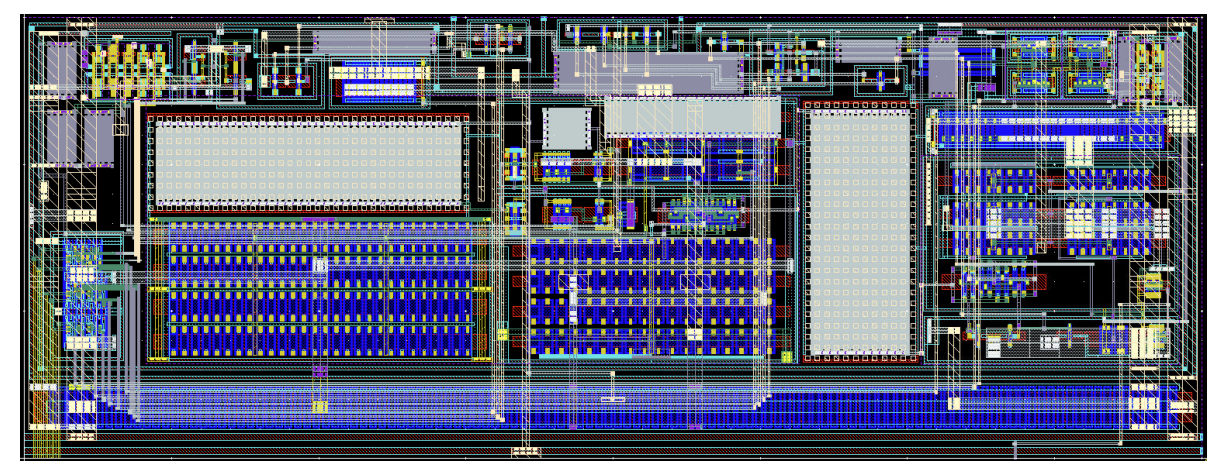 TIMESPOT1 AFE

CSA inverted based with double Krummenacher feedback + dual Stage Discriminator

Discrete time DC Offset compensation (global threshold and baseline)

Issue with the Offset compensation but average performance around 60ps for 2fC charge injection with 100fF Sensor Capacitance
11
Recent results IGNITE – GM Cossu – Vertex 2023 – Sestri Levante
16-20 Oct 2023
RESULTS: PIXEL AFE (post layout simulations)
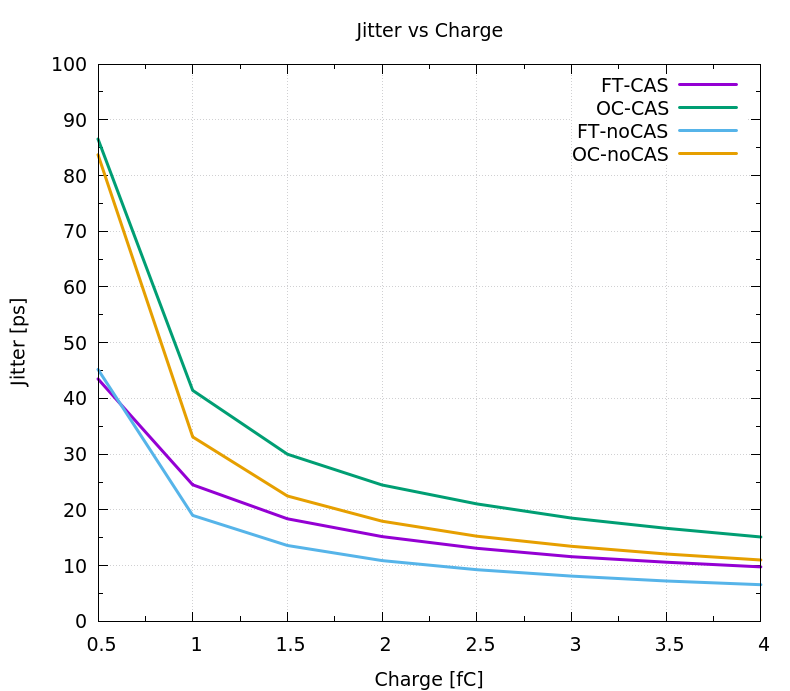 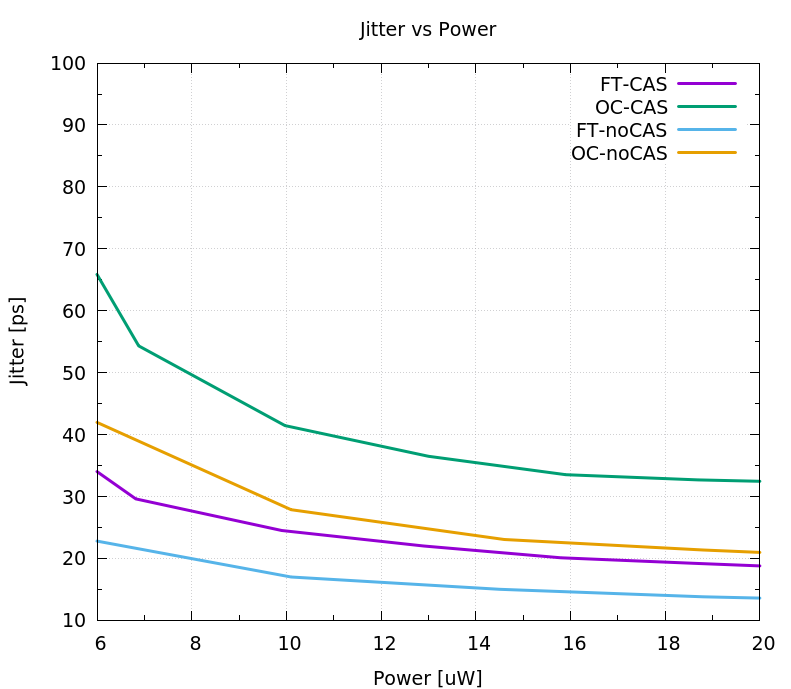 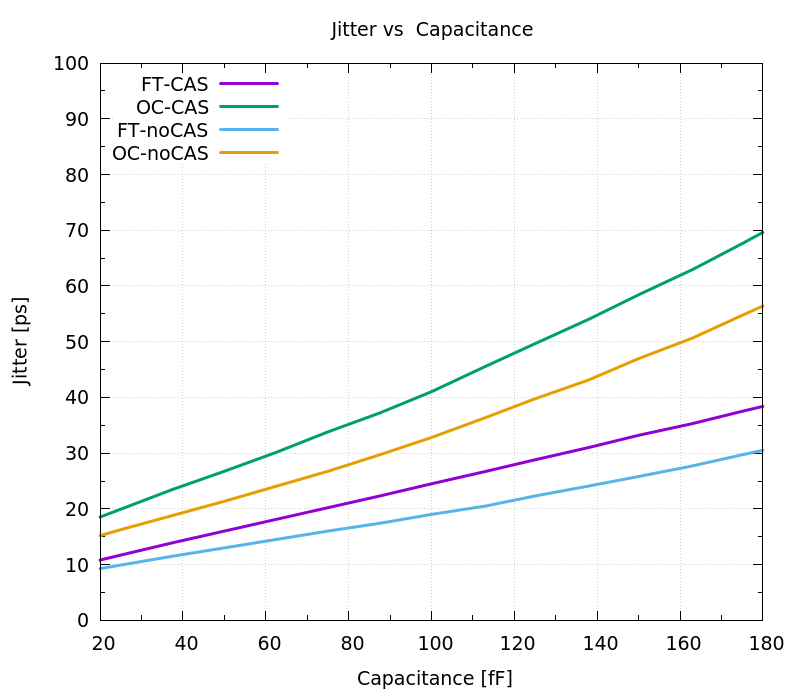 Timespot
 3D Trench
 Sensor Cd
Timespot
 3D Trench
 Sensor MIP
Jitter Vs Charge
 evaluated with:

Cd =100fF
Power = 10.8 uW 
Discharge Current = 100nA
Vth ~ 30mV
Jitter Vs Power 
evaluated with:

Cd =100fF
Discharge Current = 100nA
Vth ~ 30mV
Qin = 1fC
Jitter Vs Capacitance 
evaluated with:

Qin= 1fC
Power= 10.8uW
Discharge Current = 100nA
Vth ~ 30mV
12
Recent results IGNITE – GM Cossu – Vertex 2023 – Sestri Levante
16-20 Oct 2023
RESULTS: PIXEL TDC
IGNITE TDC

SAME VERNIER ARCHITECTURE DESIGNED COMPLETELY FULL CUSTOM (Area 27um x 10um)

DCO WITH 16 DELAY UNITS
Period range: 780ps  900ps
Period tuning: Coarse (~50ps), Fine (3ps)
DCO jitter ~ 1ps

MEASURE OF TA with resolution ~ 12ps rms (POST LAYOUT SIMULATION)
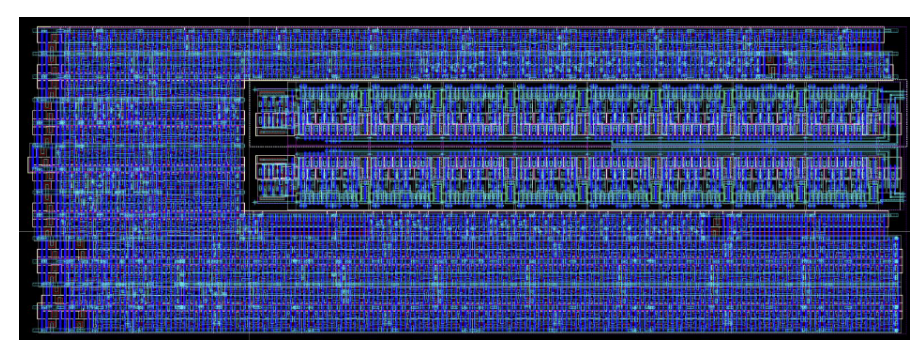 TIMESPOT1 TDC

VERNIER ARCHITECTURE

2 DCO with frequency ~ 1GHz

DCO switched off after measure

Time resolution the depends on the difference in period of the 2 DCO

TA (~ 20ps), TOT (~ 1ns)

TIMESPOT1 RTL DESIGN
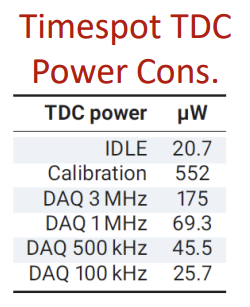 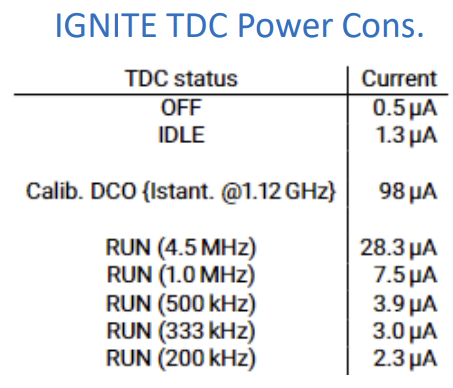 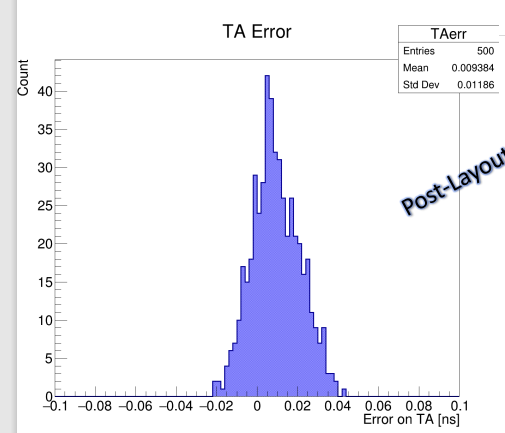 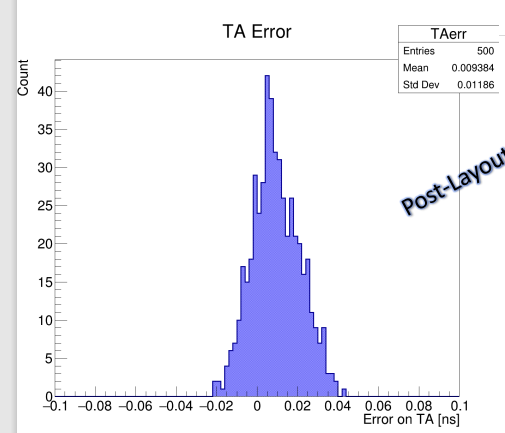 13
Recent results IGNITE – GM Cossu – Vertex 2023 – Sestri Levante
16-20 Oct 2023
RESULTS: IGNITE PLL
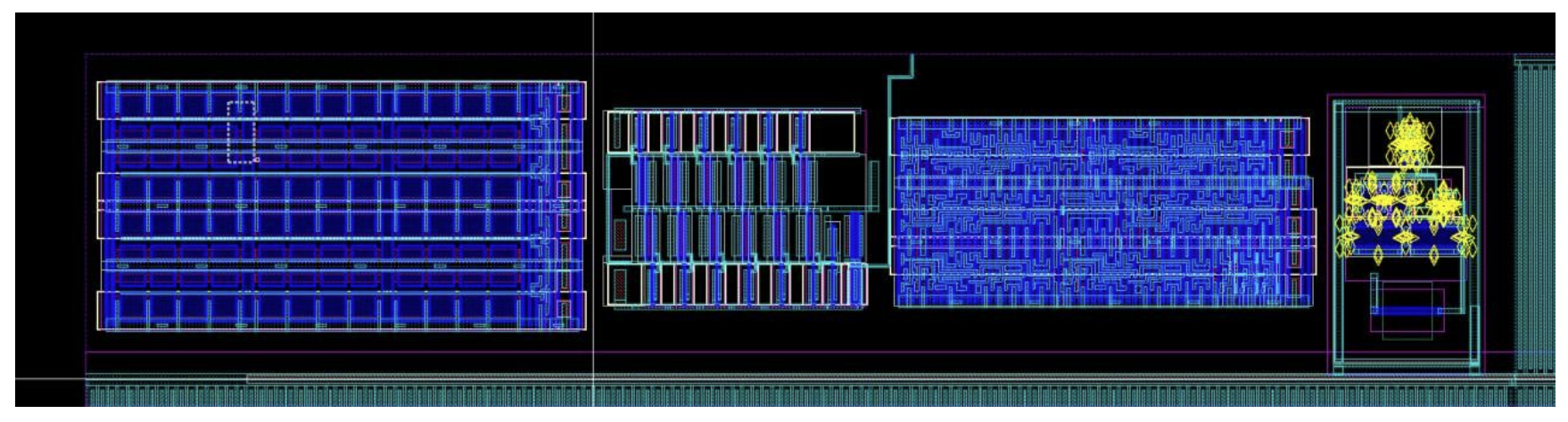 PLL (Phased Locked Loop) designed in order to provide an internal reference clock with a static phase with respect to an external clock

Based on a starved DCO with 3 different starving schemes (static, DAC and external)

Core Area: 30um x 6um 
Area with Filter : 433um x 15.6 um
Lock frequency : 40 MHz

POST SIMULATION: power consumption 50uW, jitter filtering from 14ps (input) to 1.9ps (output)
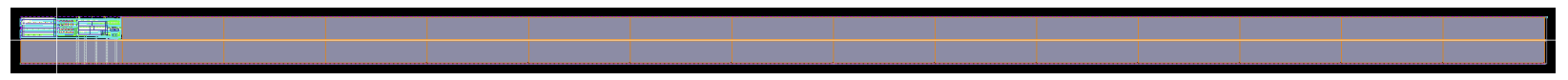 14
Recent results IGNITE – GM Cossu – Vertex 2023 – Sestri Levante
16-20 Oct 2023
RESULTS: IGNITE0 TEST CHIP
IGNITE0 mini@SIC

Submitted in July ‘23
Expected in November ‘23


Contains:

Half Tile 8x4 ( Half repetition unit)
32 AFE channels (All different flavours)
32 TDCs 
PLLs for clock generation/filtering (40MHz and 640MHz)
DACs
Readout Managers
I2C interfaces for controls and configuration
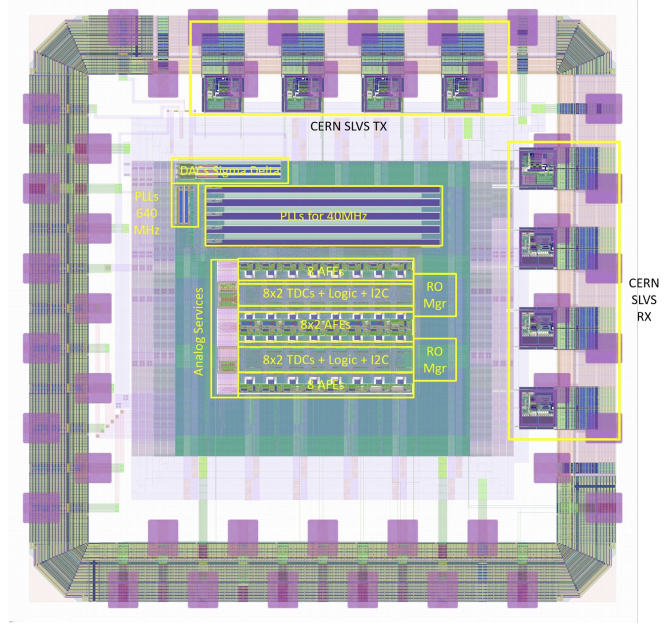 15
Recent results IGNITE – GM Cossu – Vertex 2023 – Sestri Levante
16-20 Oct 2023
RESULTS: IGNITE0 TEST CHIP
IGNITE0 mini@SIC

Some of the test we will be able to do:

Each pixel AFE can be pulsed individually using the Charge injection cell (measure jitter vs Charge), (measure jitter  vs power)

Each AFE is connected to a “Sensor Cell” that allow to change the capacitance load (from 12.5fF to 187fF) at the input  of the amplifier (measure jitter vs capacitance)

TDCs can be pulsed through the AFE but also from outside using a FAST-IN LVDS input (TDC performance scanning the phase with high accuracy) 

Evaluate PLLs performance using loopback connection
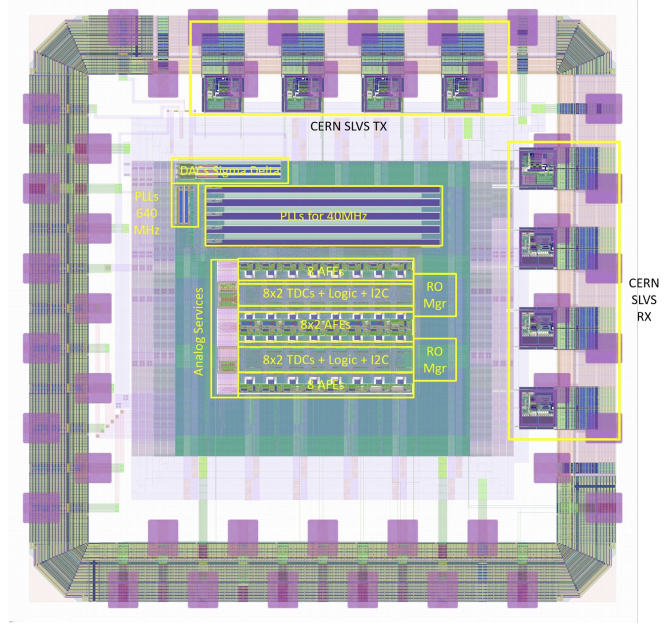 16
Recent results IGNITE – GM Cossu – Vertex 2023 – Sestri Levante
16-20 Oct 2023
IGNITE Conclusions and Perspectives:
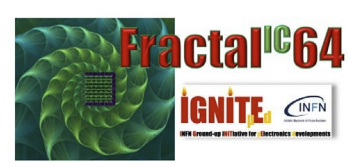 The IGNITE initiative is currently working for develop a tracking system for High luminosity environments

We have submitted a first prototype (IGNITE0) that contains half of the repetition unit that we want to use as a building block for a larger chip

We are currently working on the test PCB that will allow us to test IGNITE0

Next step development of ASIC “Fractal_IC_64”

64x64 pixels matrix
Periphery for test with conventional             wire bonding integration
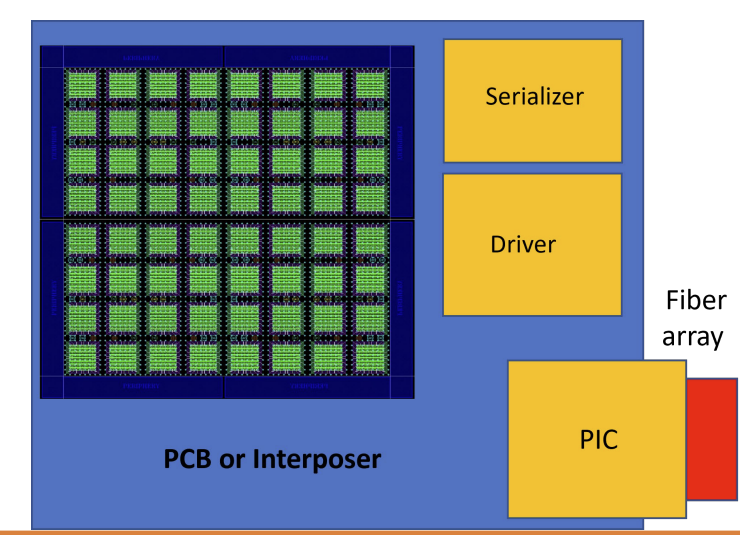 17
Recent results IGNITE – GM Cossu – Vertex 2023 – Sestri Levante
16-20 Oct 2023
THANK YOU
IGNITE: 3D/Vertical integration techniques
3D INTEGRATION: vertical interconnection of different active layers (different ASICs for example) using TSV (Through Silicon Vias)

Possibility of eliminate the inactive areas due to wire-bondings and enable “abutting”

Each layer can be assigned to a particular function, e.g. ( Front-end, Clock distribution, data merging)
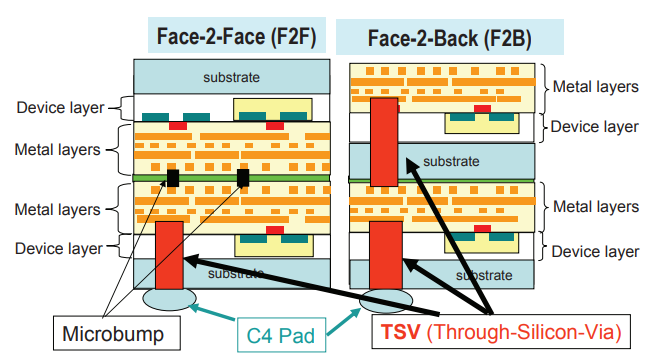 19
Recent results IGNITE – GM Cossu – Vertex 2023 – Sestri Levante
16-20 Oct 2023
IGNITE AFE schematic:
Two Core Amplifier solution:
Cascoded Inverter
No-Cascode inverter
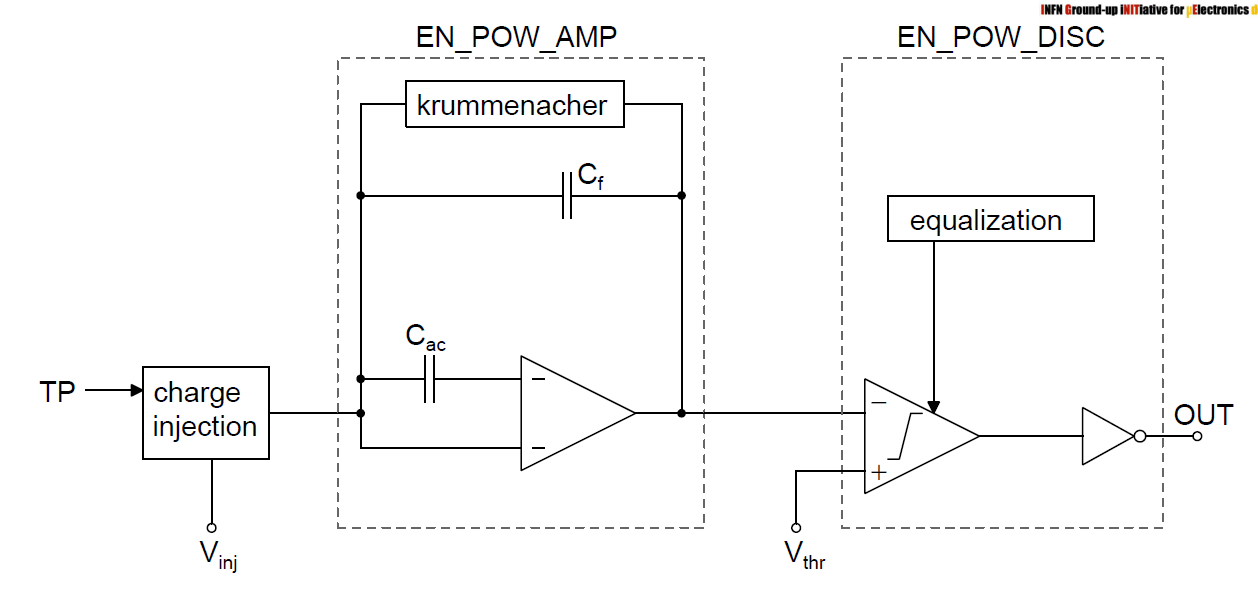 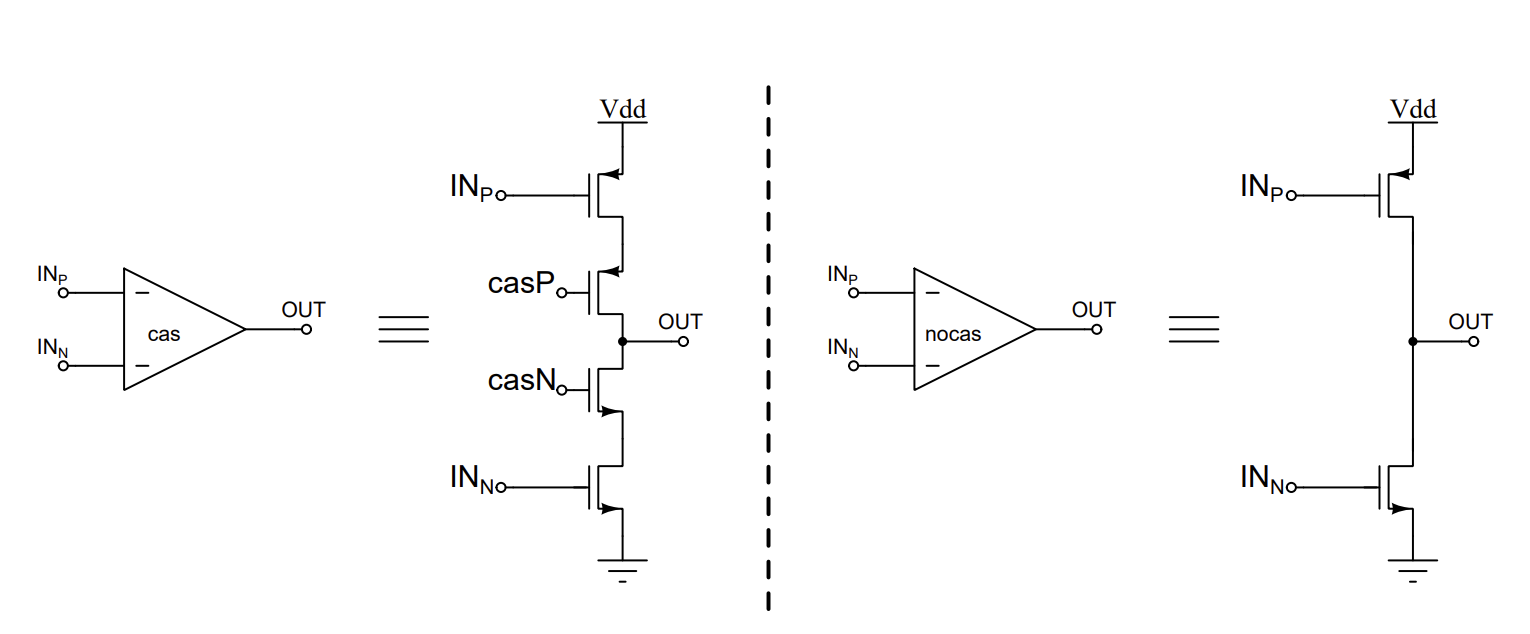 Two channel equalization solution: Offset Compensation, Finetune DAC
General architecture of the Analog Front-End

Single Krummenacher Feedback

AC coupling

Dual Stage Discriminator
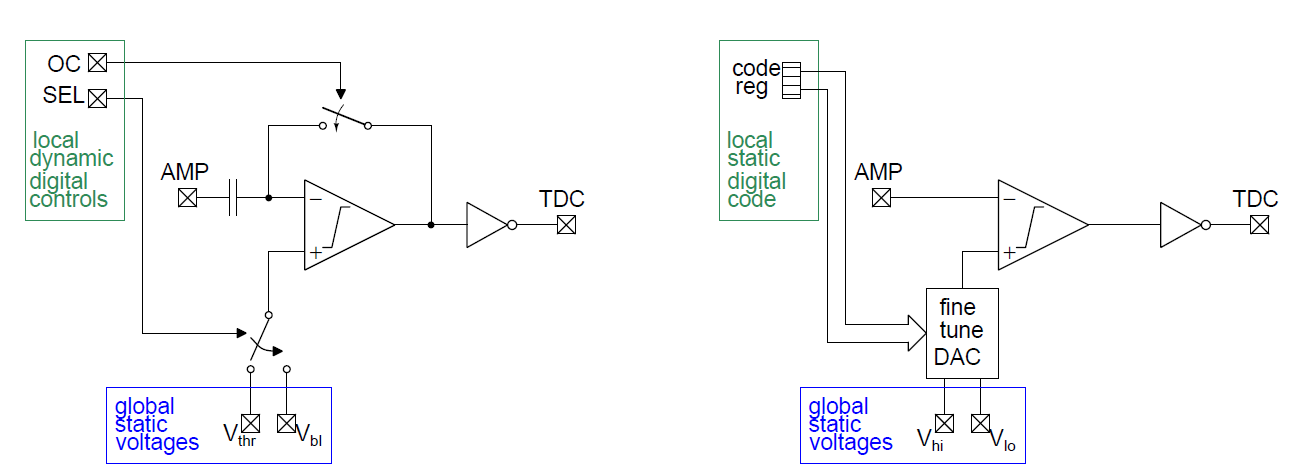 20
Recent results IGNITE – GM Cossu – Vertex 2023 – Sestri Levante
16-20 Oct 2023
RESULTS: IGNITE0 TEST CHIP
IGNITE0 mini@SIC

READOUT SYSTEM:

One 16-word depth FIFO for each 8x2 block

Each event is a 49-bit word that includes all the info (Vernier counters, TOT, Coarse Timestamp/Bxid, Event type, pixel Address, FIFO Status)

Data not optimized for bandwidth (testing purposes)

Data out on two differential lines @ 640 Mb/s

Max event rate per output line/FIFO => ~ 12.5 MHz

Max event rate per pixel ~ 780 KHz
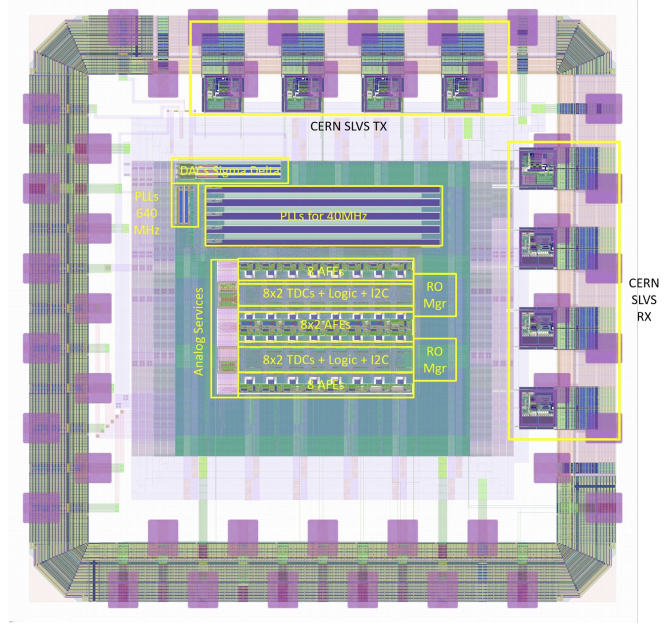 21
Recent results IGNITE – GM Cossu – Vertex 2023 – Sestri Levante
16-20 Oct 2023
IGNITE radiation hardness of 28nm HPC+:
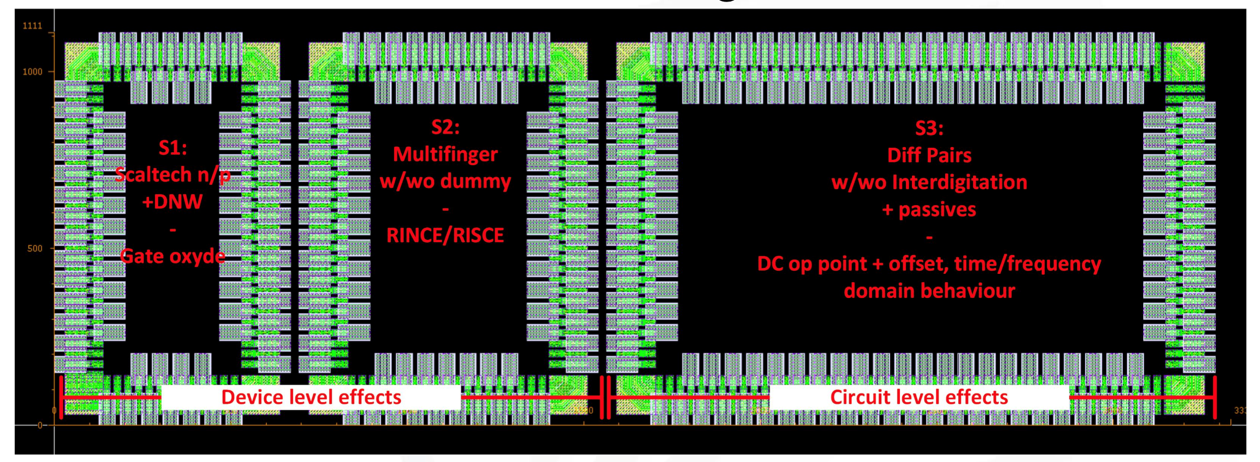 IGNITE RAD-CHIP
Submitted in April, samples arriving
PCB for testing under preparation
Irradiation test scheduled in Padua
22
Recent results IGNITE – GM Cossu – Vertex 2023 – Sestri Levante
16-20 Oct 2023